Zonta Club of Kathmandu’s Work on Youth Activities
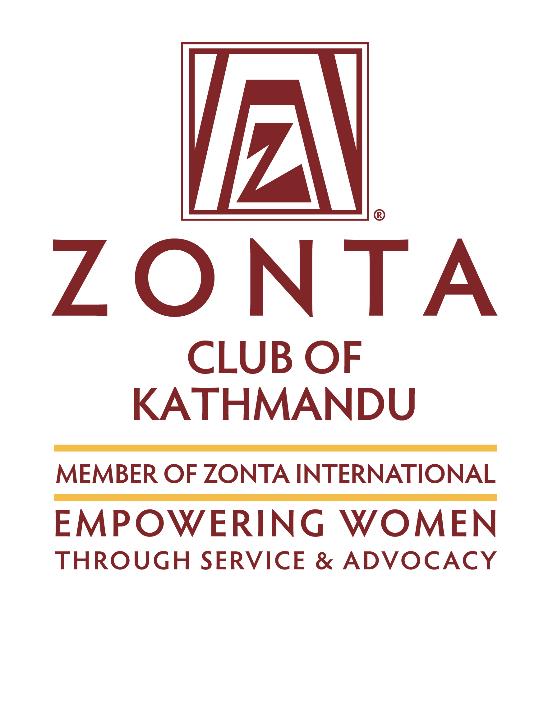 Zonta Club of Kathmandu
Established in 2012 
Represented by women leaders from diverse backgrounds 
To provide service for local community 
Following the mission of Zonta International, “Empowering women through service and advocacy”
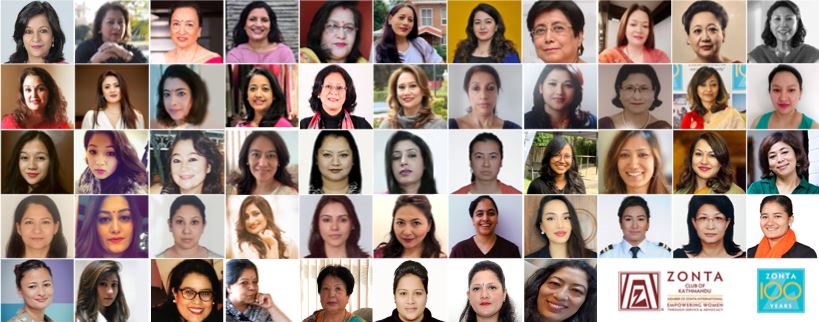 Zonta Club of Kathmandu Projects
Awareness Program to End Child Marriage
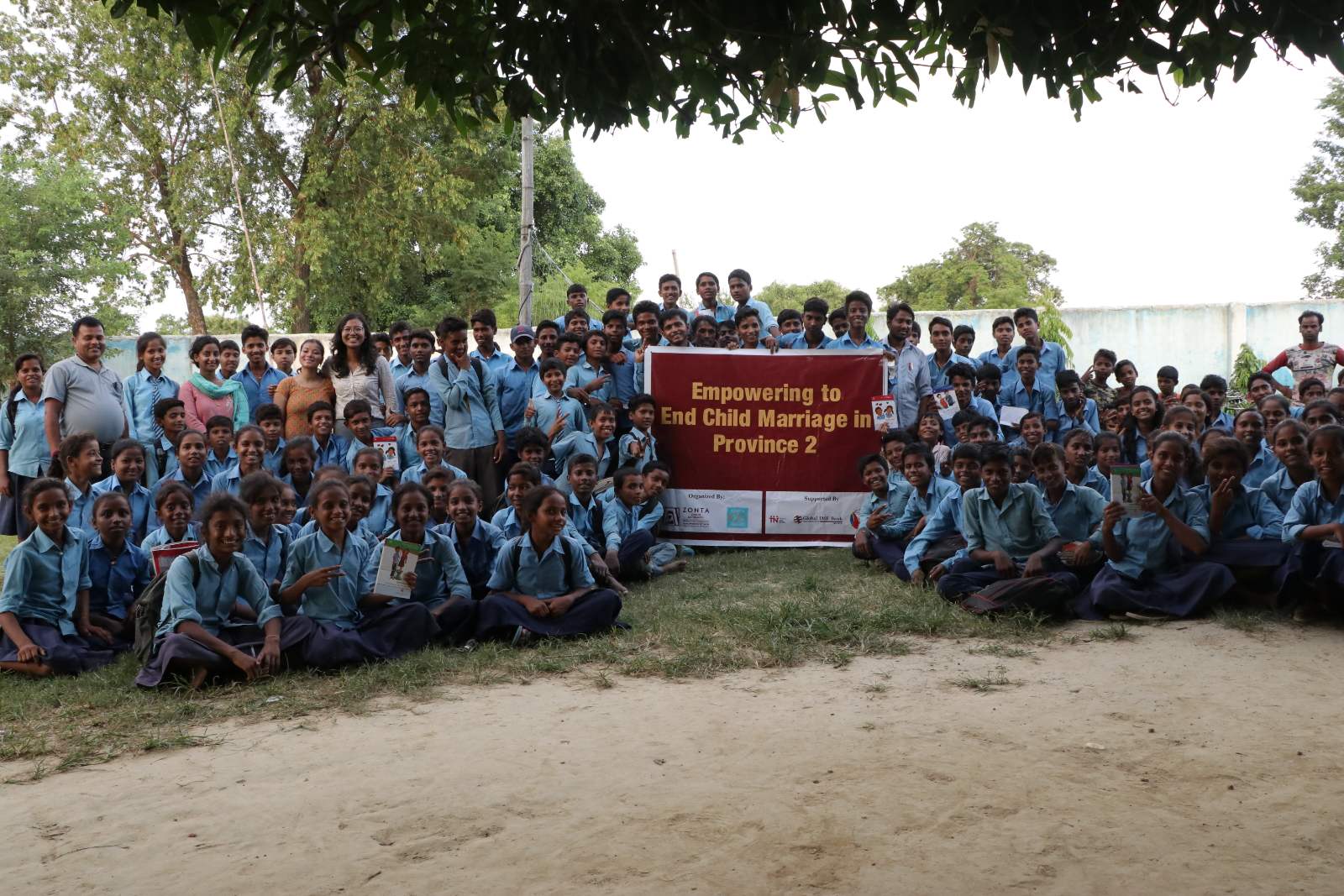 16 Days Activism on Violence Against Women - Candle Walk & Candle Lighting
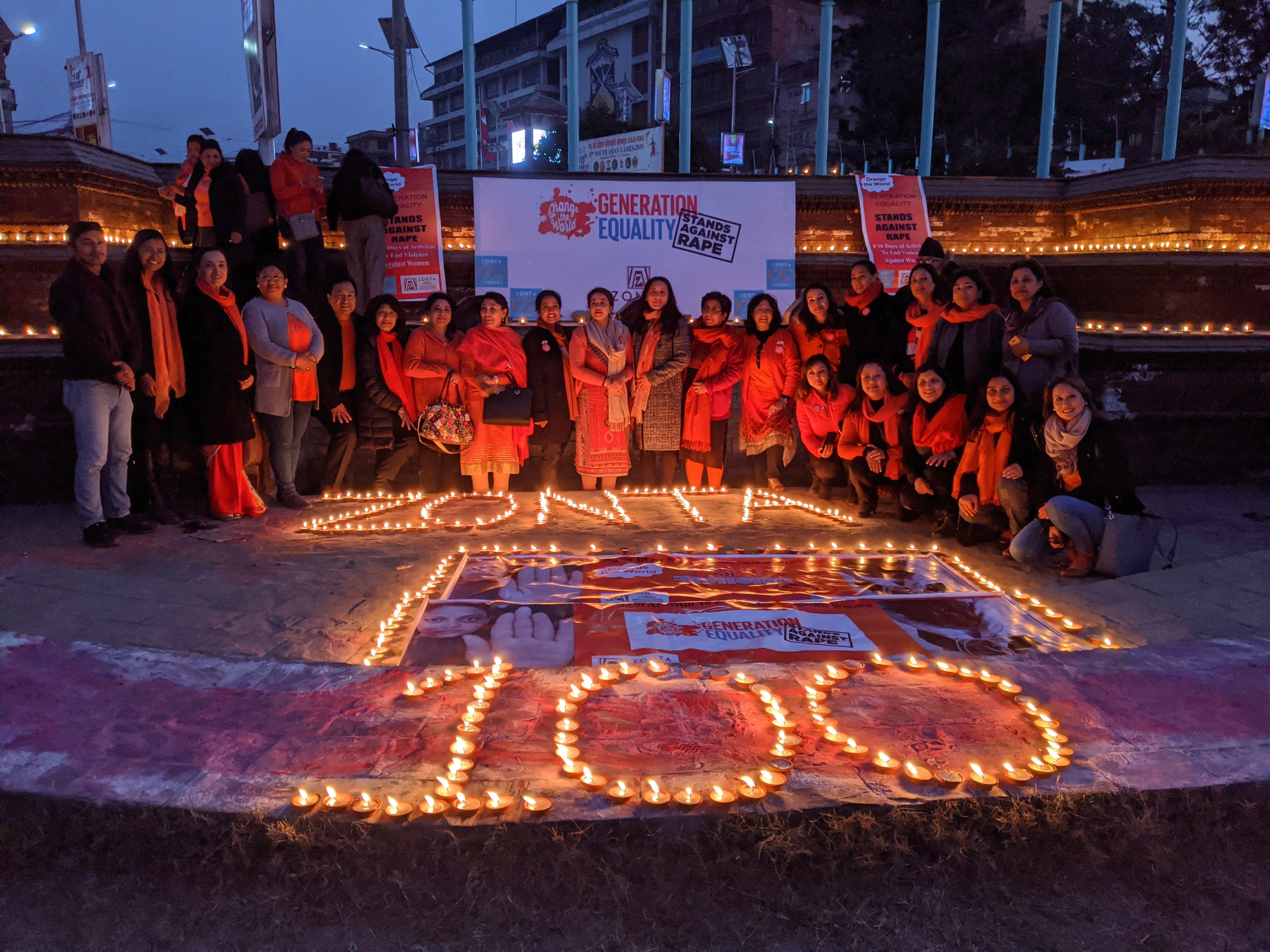 16 Days Activism on Violence Against Women Campaign & Webinar for Youth
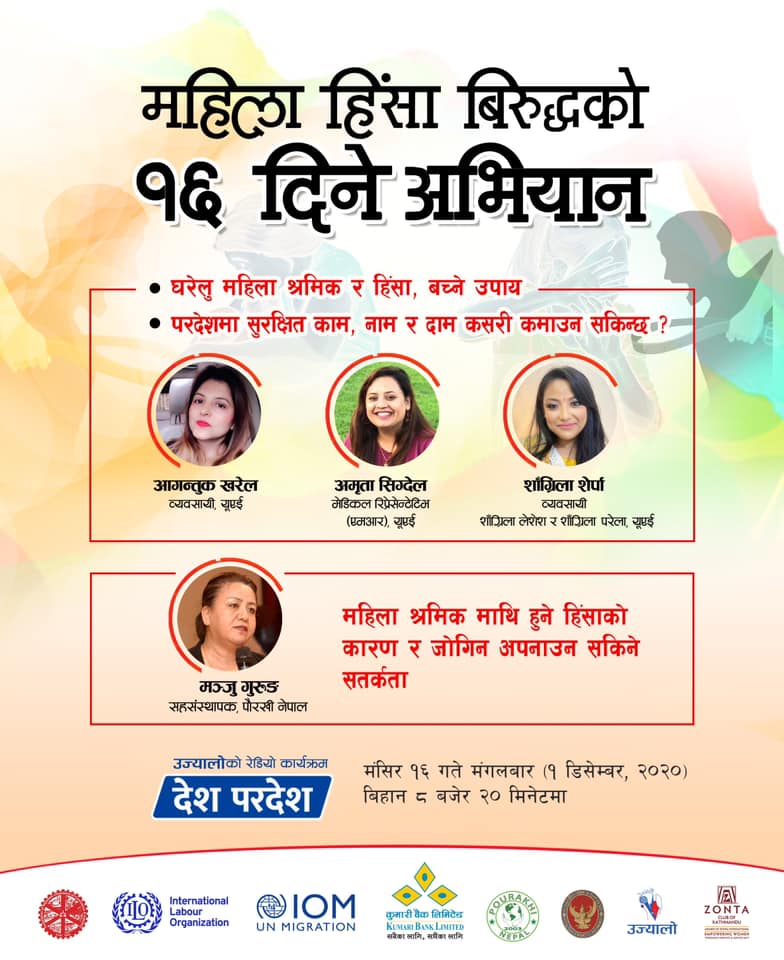 Cycle Distribution to Schools in Dhanusha
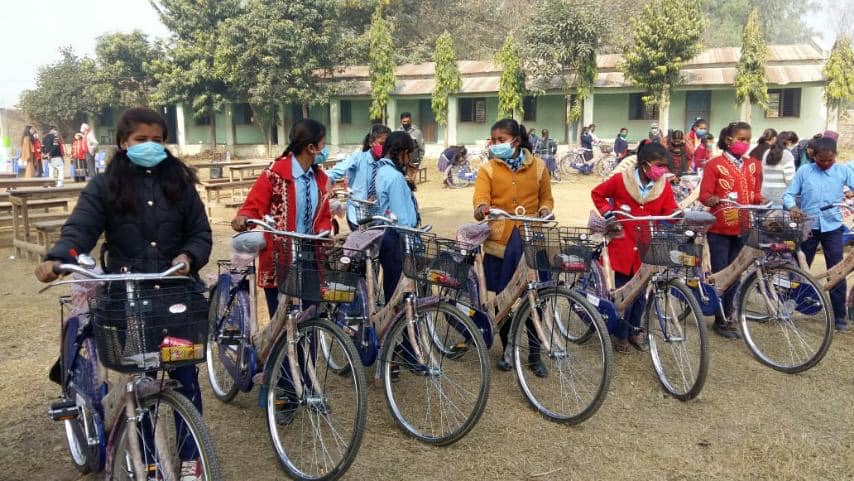 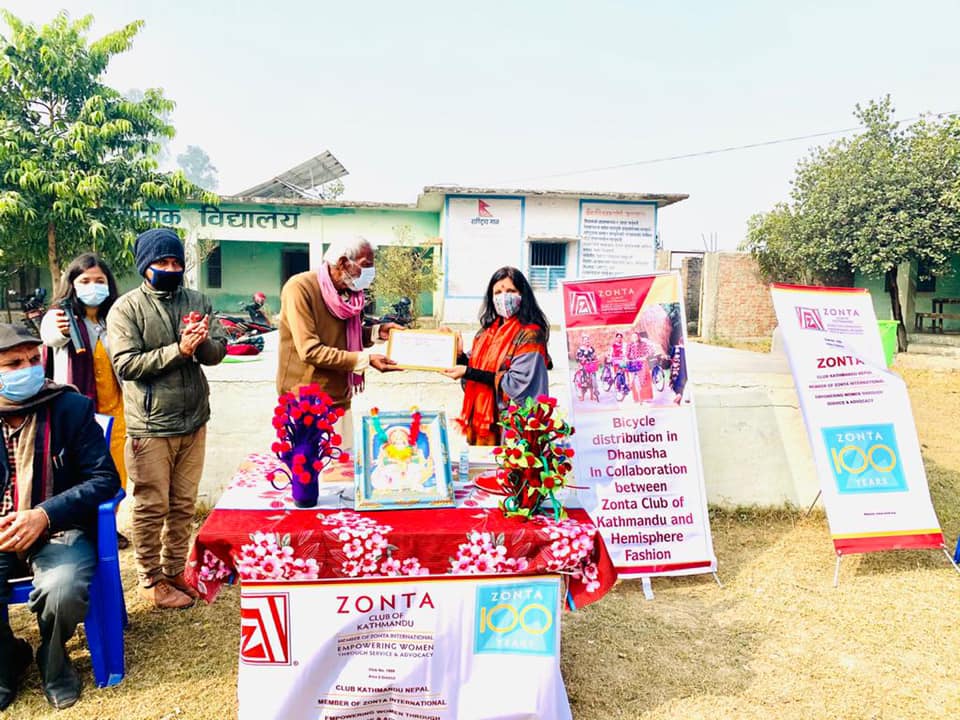 Fund Raiser & Awareness Program in Support of Acid Attack Victims
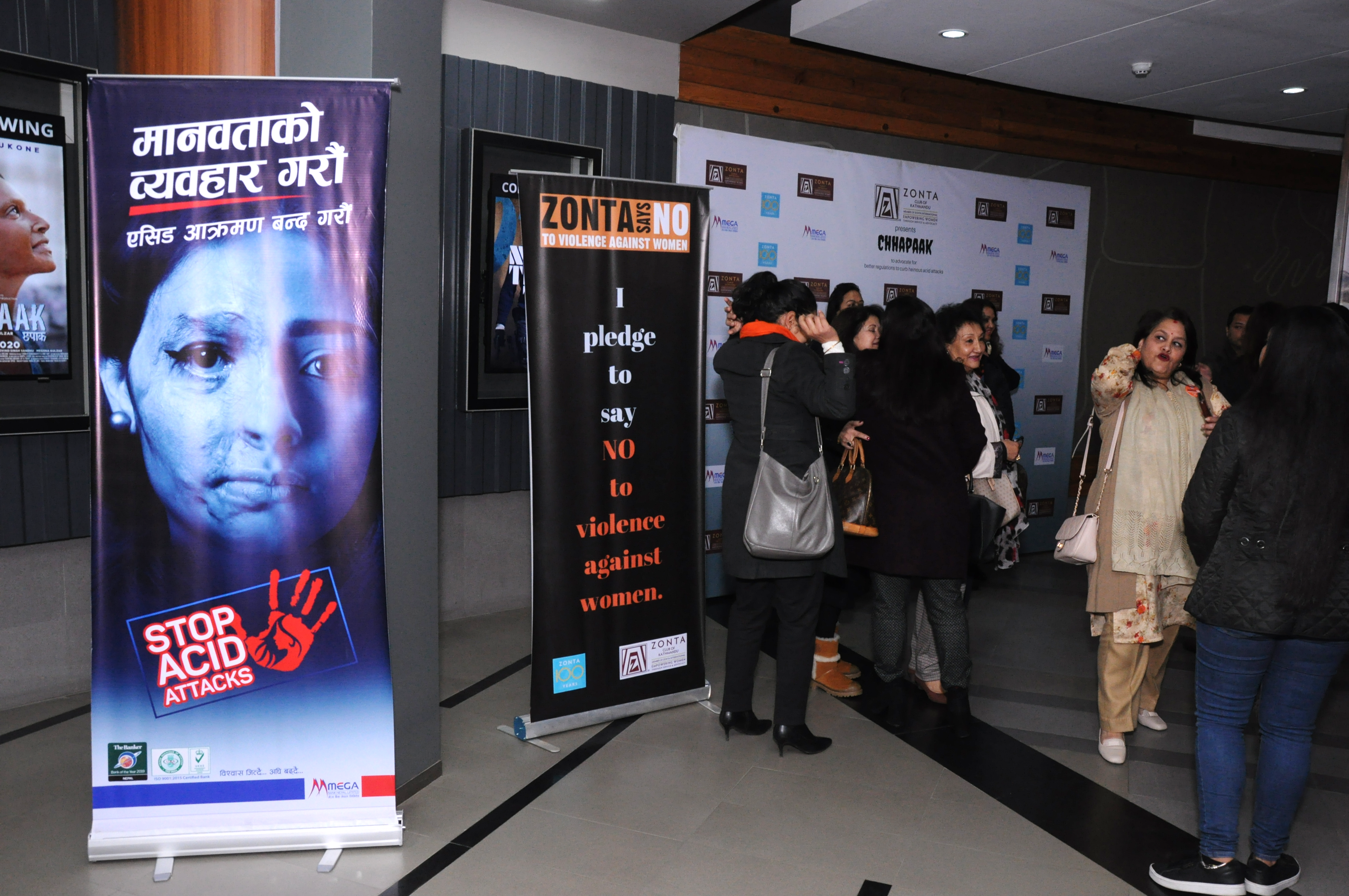 Rupsi Parajuli – Jane M. Klausman Women in Business Scholarship Recipient (Top 6 – Winner in District and International)
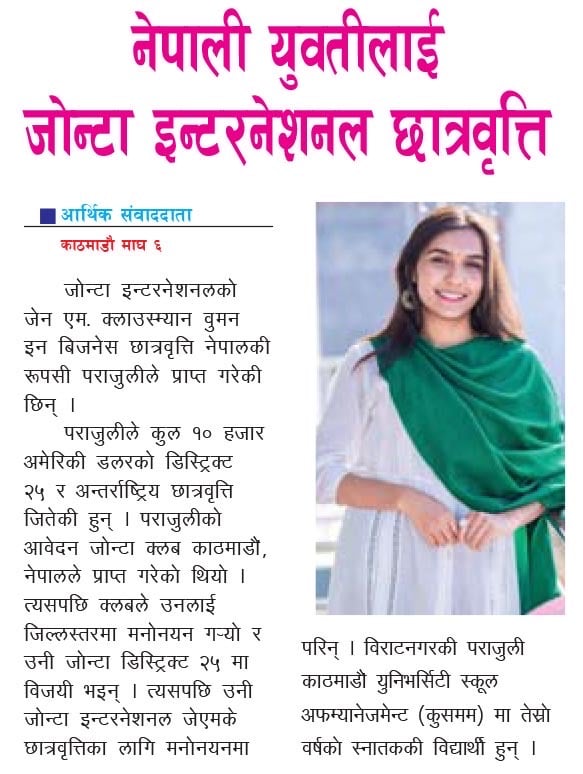 Dipisha Bhujel– Young Women in Public Affairs Award Recipient (Top 10 Zonta International)
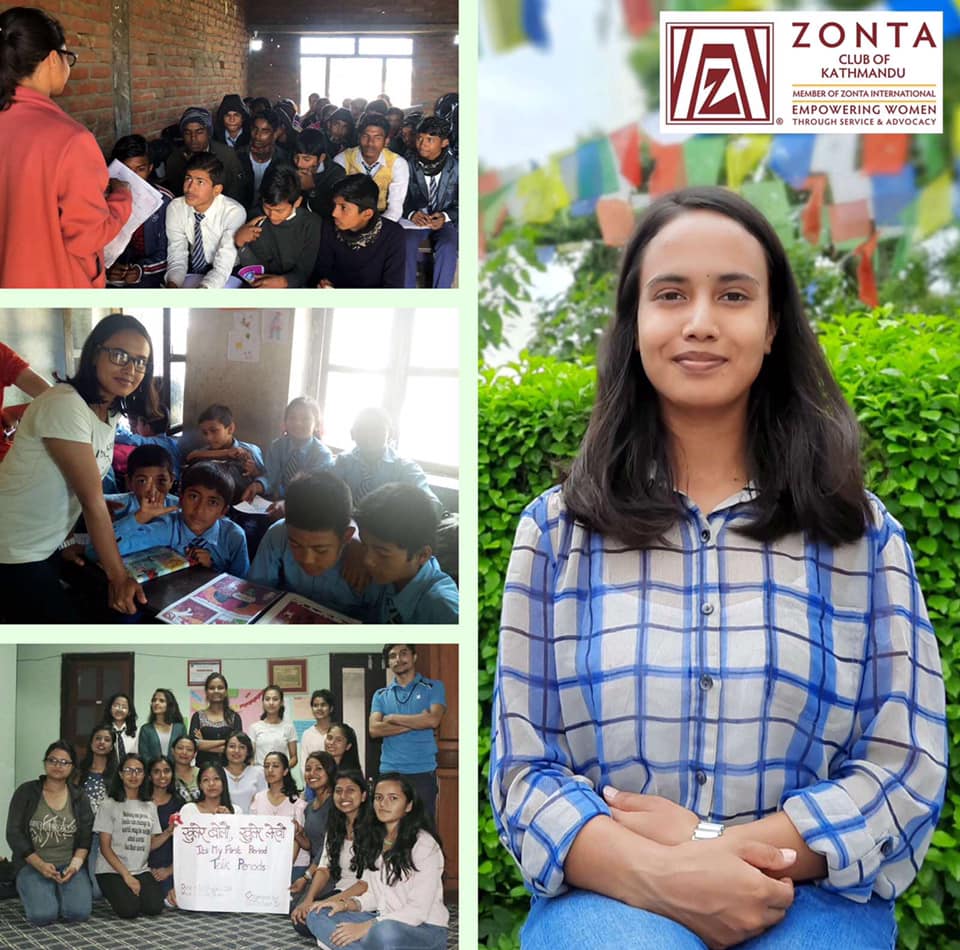 Z Club and Golden Z Club Clubs
Induction Ceremony of The British School
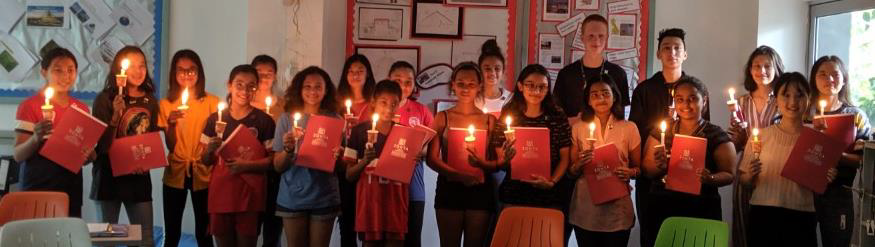 Z Club -
The British School
Sanskriti International School
Golden Z club - 
Silver Mountain College
NAMI College

Total: 108 Members
Zonta Club of Kathmandu is proud to have active participation from both female and male students in  leadership roles
Induction Ceremony of  Sanskriti International School
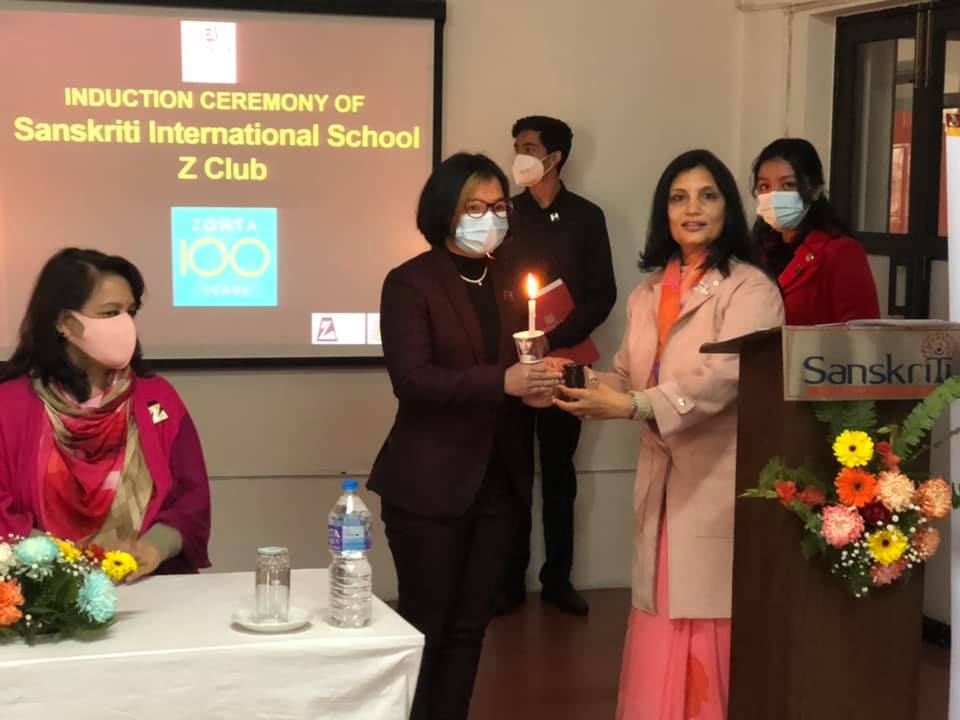 Induction Ceremony of Silver Mountain College
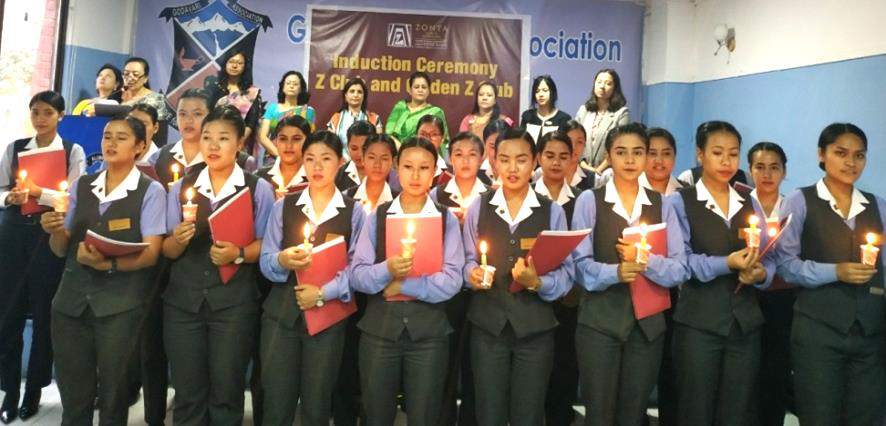 Induction Ceremony of  NAMI College
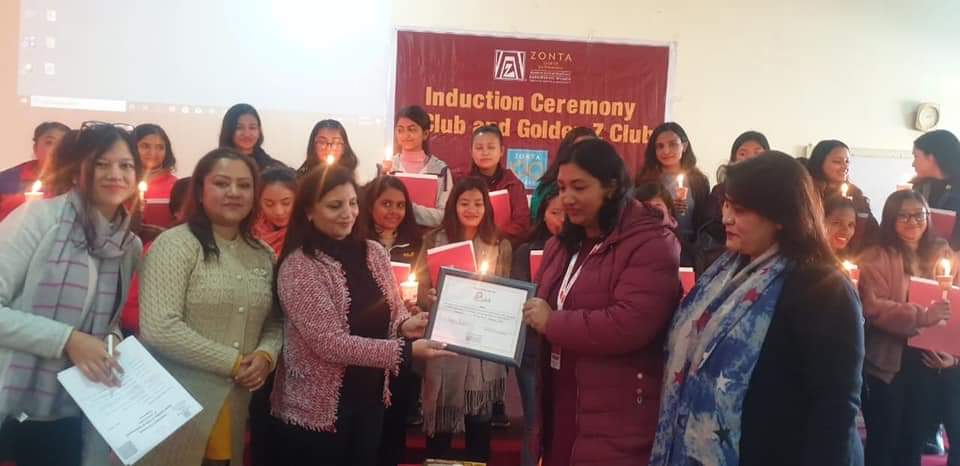 Some of the Z & Golden Z Club Youth Activities
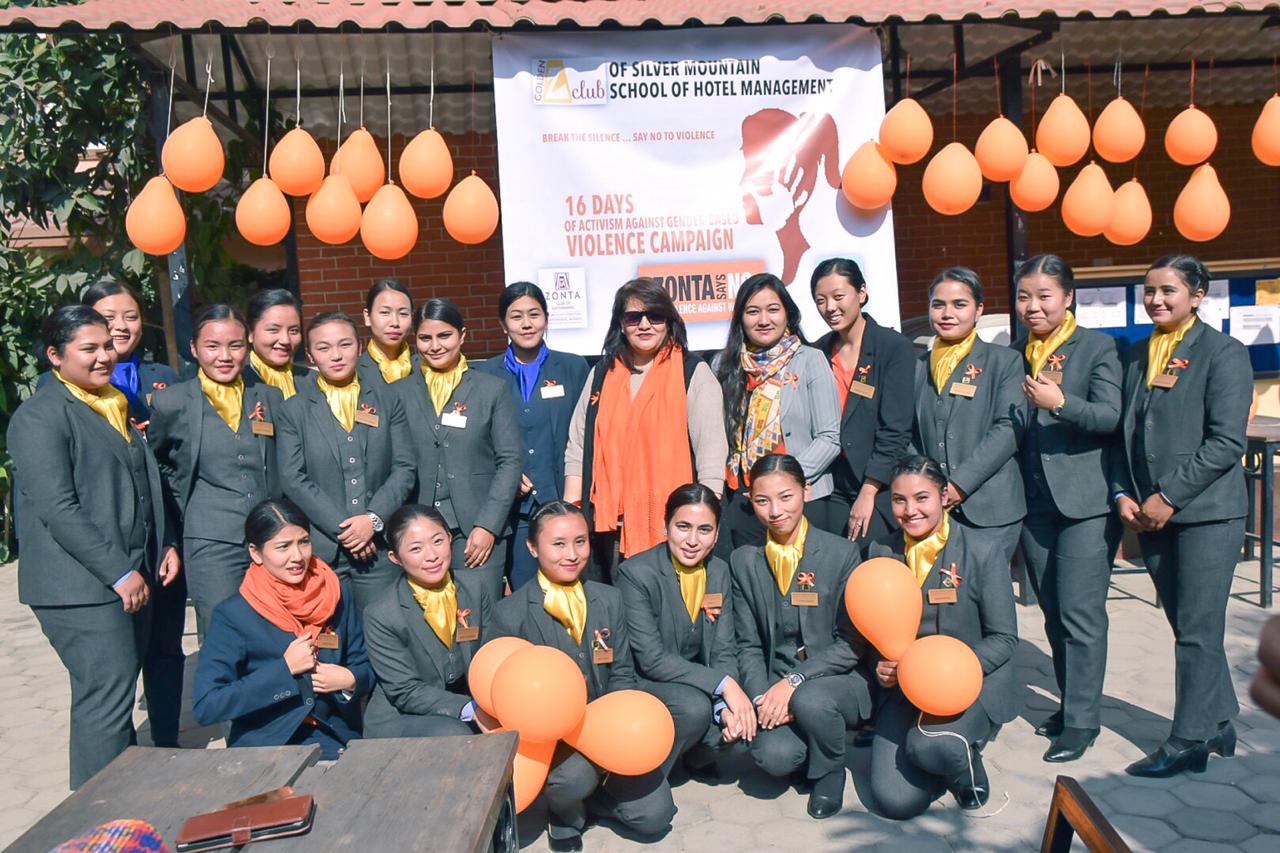 Health Fair to raise funds for awareness campaigns at British School
Violence against women awareness program at Silver Mountain
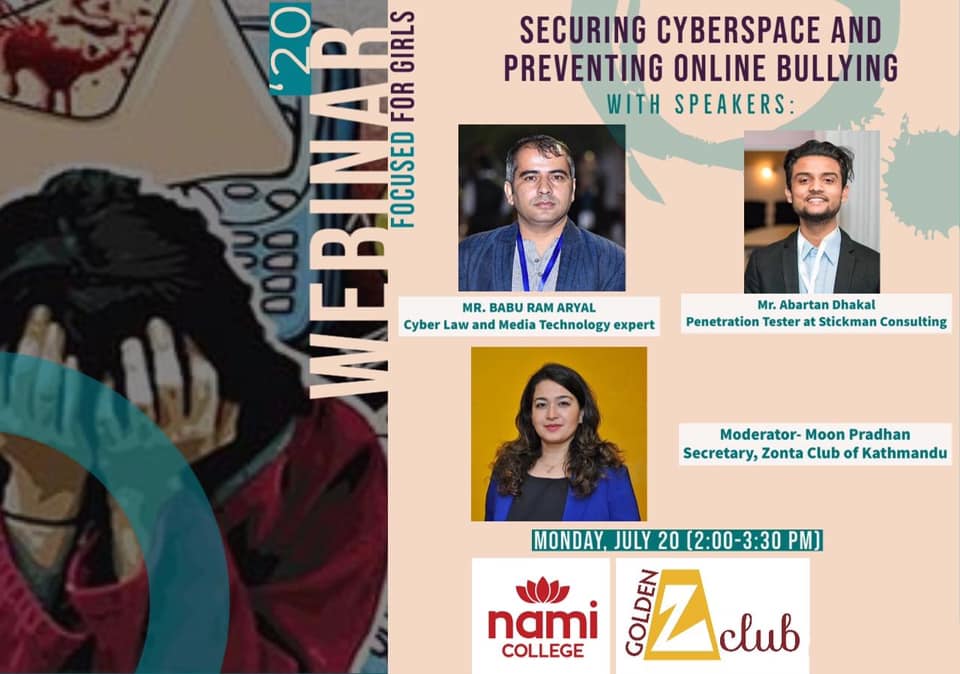 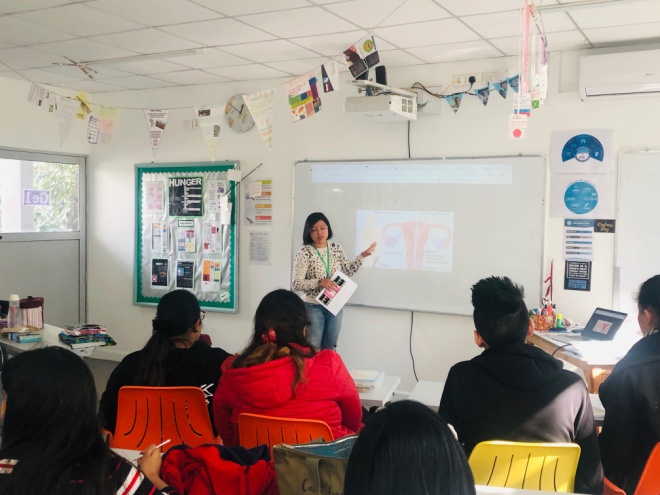 Training session in coordination withcharity, 'We All Rotate'  on how to deliver reusable sanitary pad training
Webinar on securing cyberspace and preventing online bullying by Nami
Z & Golden Z Helps Shape Youths - The Future Leaders of Tomorrow
Proposed Plans of Z & Golden Z Clubs for Youth Awareness
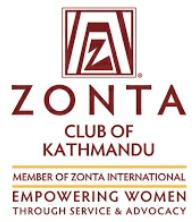 For More Activities, Please Visit:
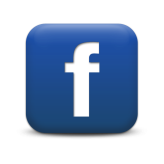 www.facebook.com/ZontaKathmandu